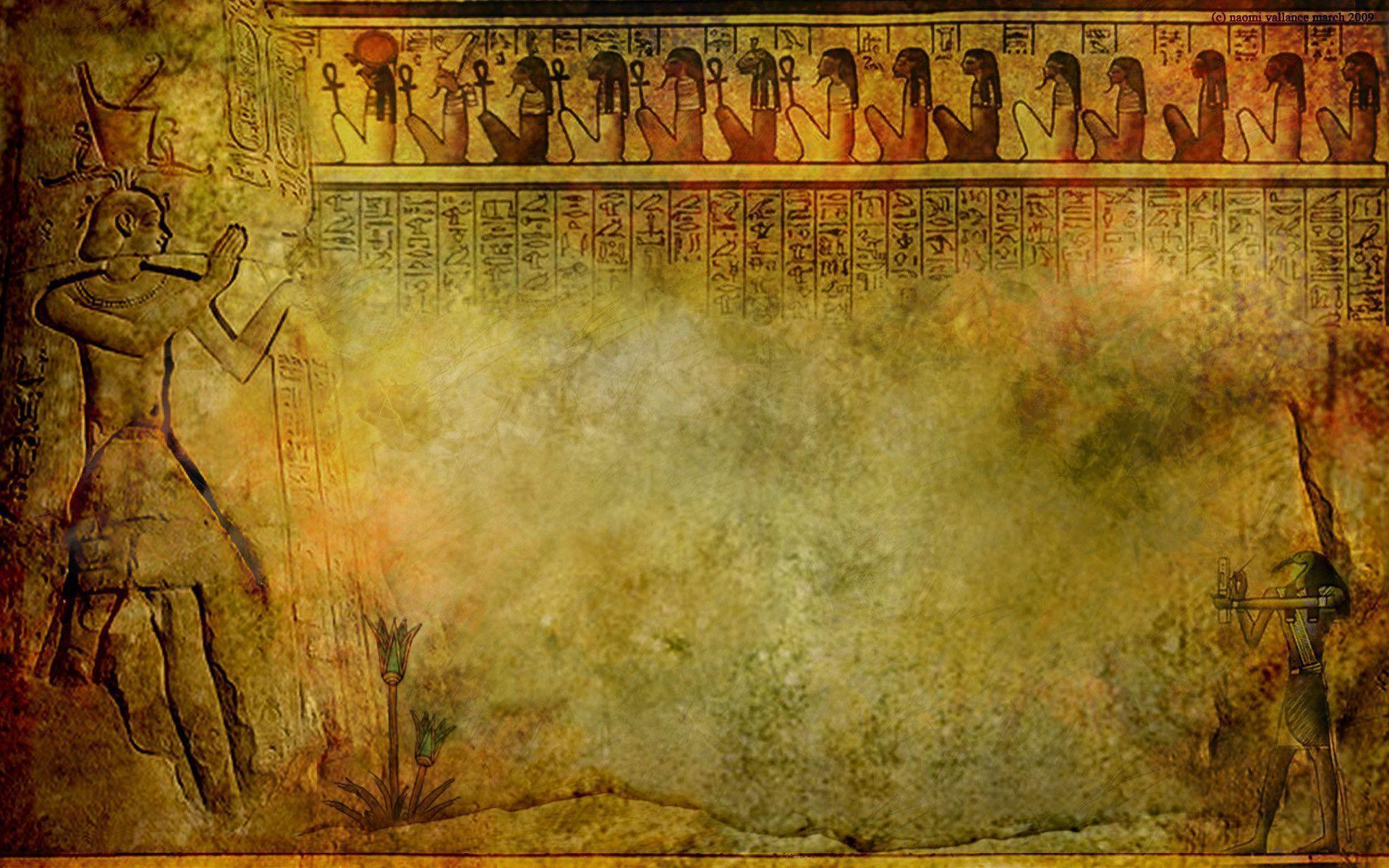 JOSEPH
Hebrews 11:22
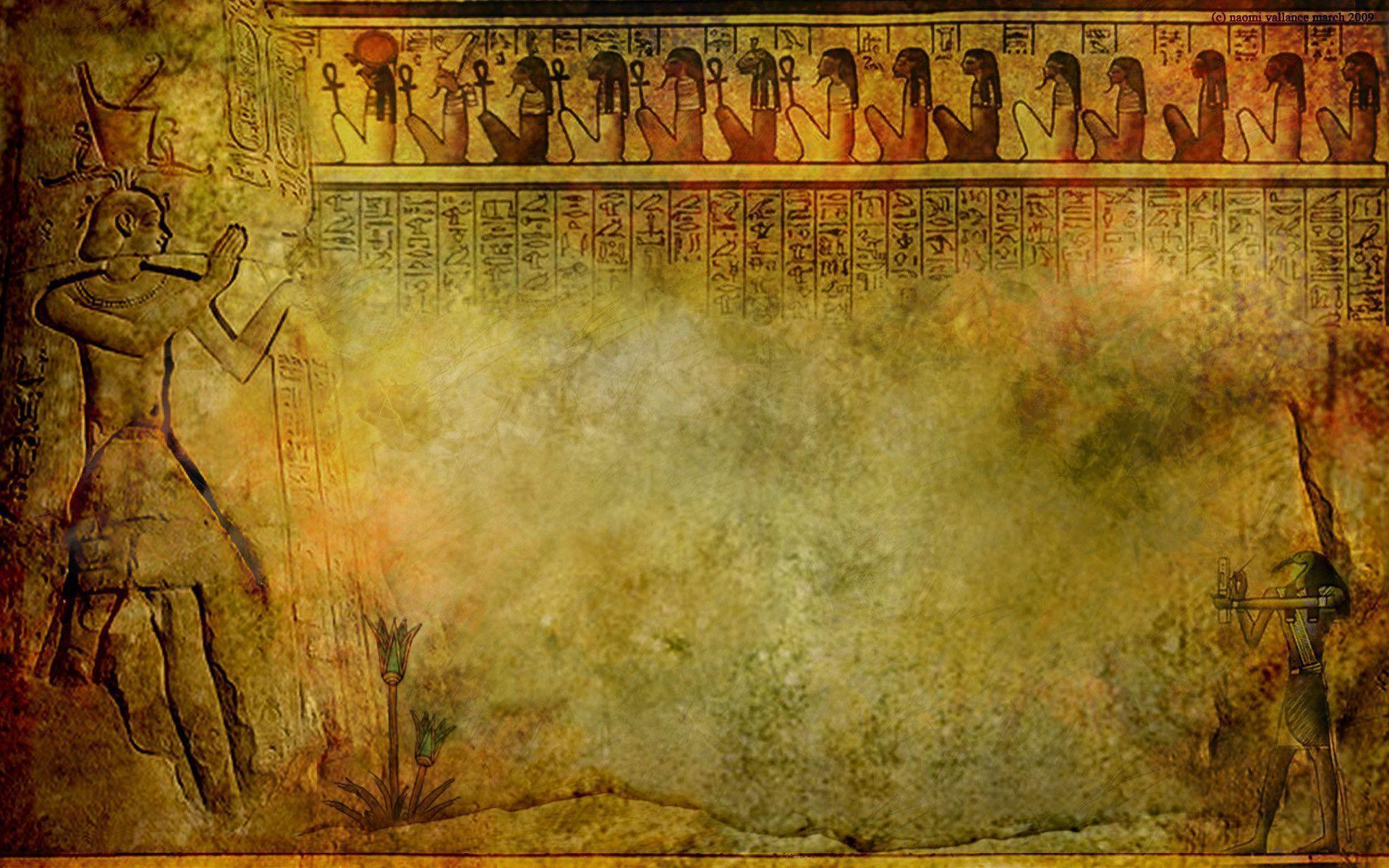 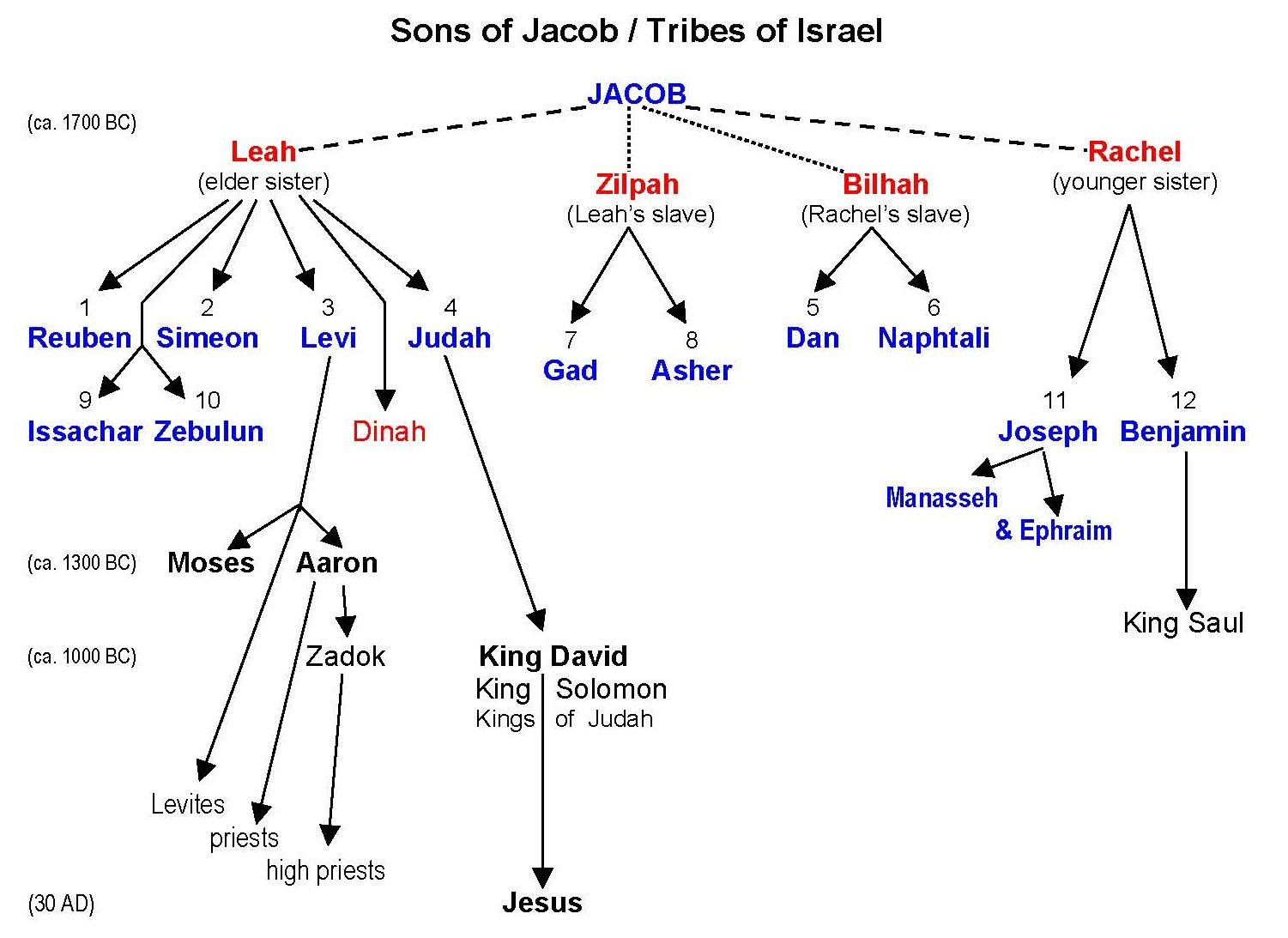 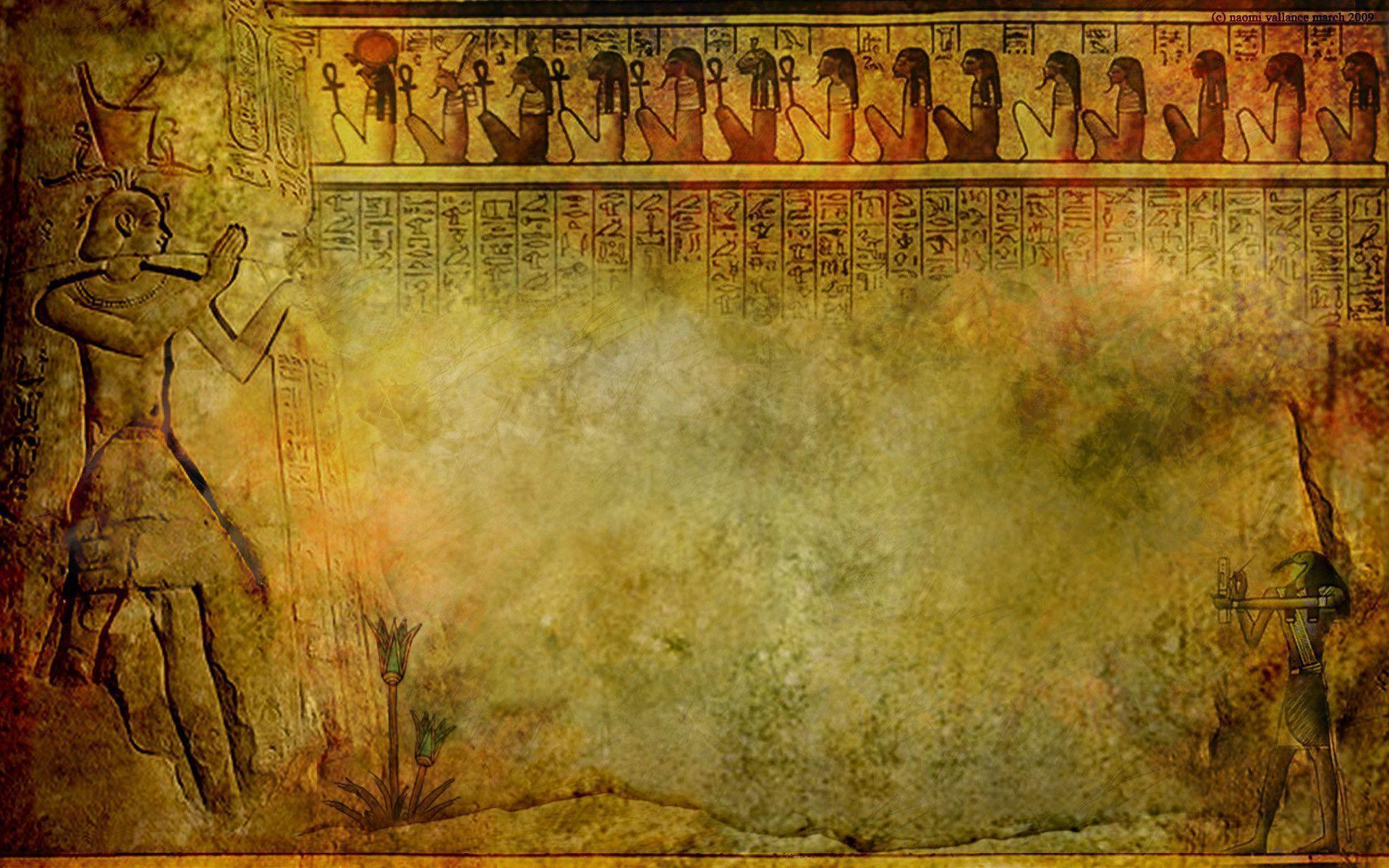 TRIUMPHS
Reunited with Family
Ruler of Egypt
Dreams
Family comes to Egypt Joseph hides identity
Tells Pharaoh 
his dream
Slave in 
Potiphar’s house
Interprets Cupbearer & Baker Dreams
Falsely imprisoned for rape
Sold into Slavery
LOWS
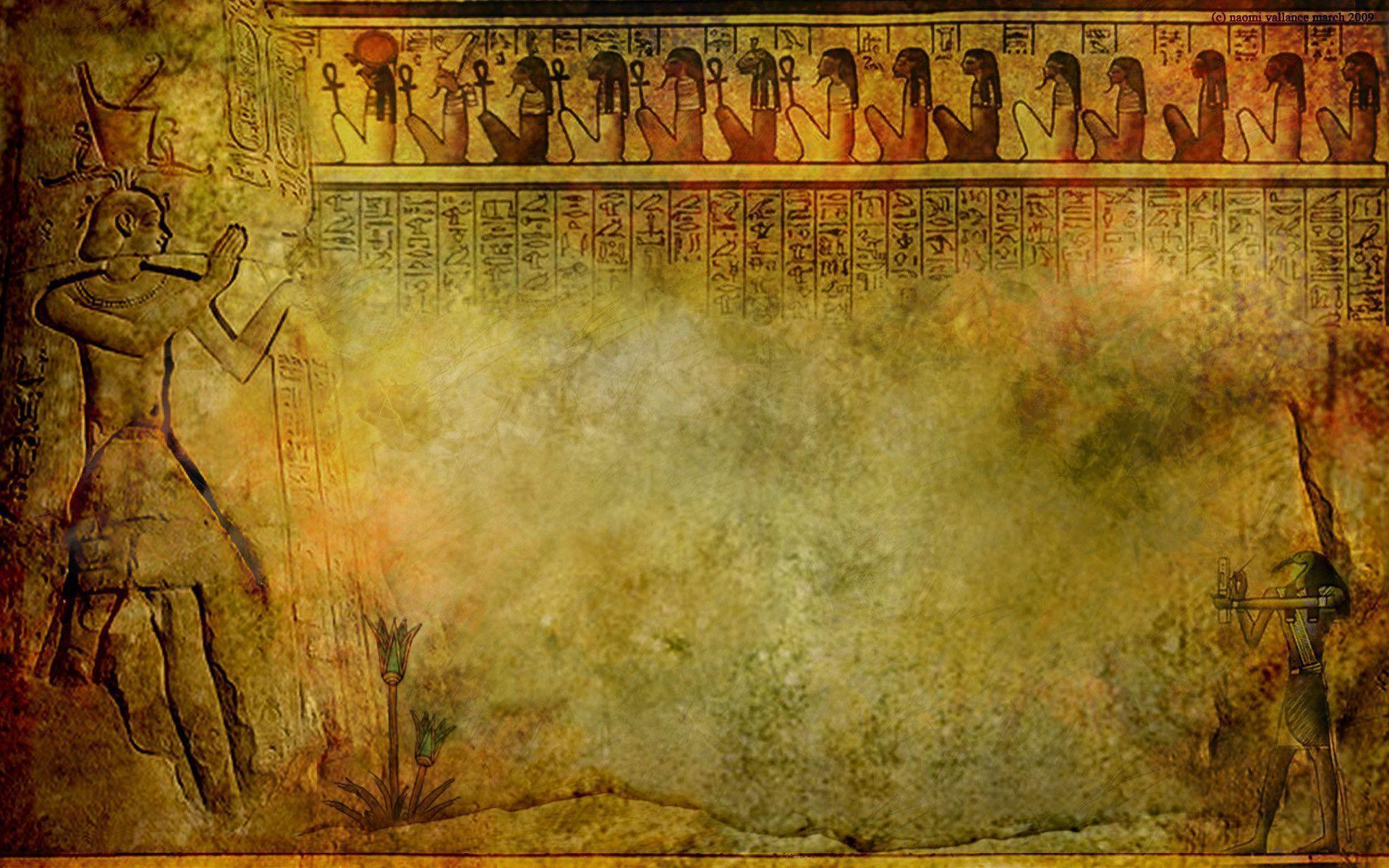 HEBREWS 11:22
What does the Hebrew writer commend Joseph for?
Does this seem odd? 
Was Joseph the only one that gave instructions for his bones?
What was Jacob’s motivation?  
What’s different about Joseph's instructions than his father?
His instructions were forward looking & specific
Faith is trusting God to fulfill His future promises, even when 
circumstances seem to contradict those promises